3.6
The Chain Rule
Copyright © 2010 Pearson Education, Inc.  Publishing as Pearson Addison-Wesley
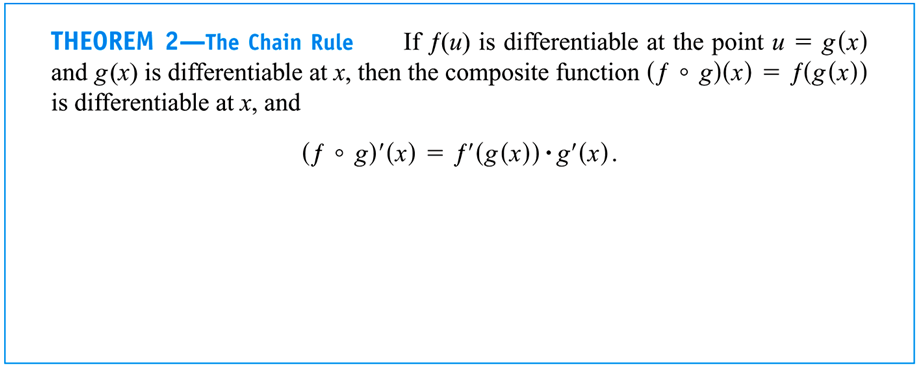 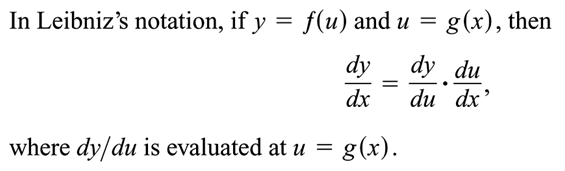 In the following examples, we practice applying the Chain Rule without explicitly stating the “inside” and “outside” functions.
Students are encouraged to rewrite those examples as we did this one in order to gain a better understanding of the rule.